Использование ИКТ
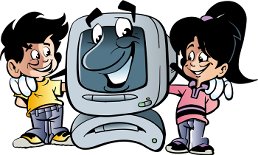 в начальной школе
Учитель начальных классов 
МОКУ Чернятинская ООШ 
Октябрьского района 
Рыбальченко Наталья Александровна
План рассмотрения темы:
Актуальность
    Цели использования ИКТ в школе
    Ресурсы ИКТ
    Функции учителя
    Формы ИКТ активности детей
    Ожидаемые результаты
Скажи мне, и я забуду.
  Покажи мне, - и я смогу запомнить.
  Позволь мне это сделать самому,
  И это станет моим навсегда.
Древняя мудрость
Актуальность темы
Ученики 1-4 классов имеют наглядно-образное мышление, поэтому уроки 
с использованием ИКТ особенно актуальны в начальной школе .
Необходимо строить их обучение с привлечением качественного иллюстративного материала, вовлекая в процесс восприятия как зрение, так и слух, 
и эмоции, и воображение.
Цели использования ИКТ
 в начальной школе:
• повышение качества образования за счет использования компьютерных технологий;
• развитие информационного мышления школьников;
 формирование информационно-коммуникационной компетенции учащихся;
 приобретение учащимися навыков работы на компьютере с соблюдением правил безопасности.
Грамотное использование возможностей ИКТ
соответствует триединой дидактической цели урока:
Образовательный аспект –
восприятие учащимися учебного    материала, осмысление связей и отношений между объектами изучения.
Воспитательный аспект –
формирование научного мировоззрения, умения  организовывать самостоятельную и групповую работу, воспитание чувства товарищества, способности к взаимопомощи.
Развивающий аспект –
развитие познавательного интереса, умения обобщать, анализировать; активизация творческой деятельности.
РЕСУРСЫ ИКТ:
Проведение урока 
с использованием ИКТ:
 применение ИКТ на отдельных этапах урока;
 использование ИКТ для закрепления и контроля знаний; 
организация групповой и индивидуальной работы;
 внеклассная работа.
Использование ИКТ
 в качестве дидактического средства обучения:
создание дидактических пособий;
 разработка и применение готовых компьютерных программ по различным предметам.
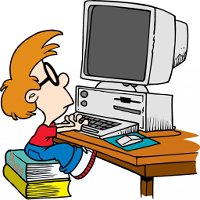 Оо
Русский язык
Литературное чтение
Иностранный язык
Уроки с ИКТ
Математика
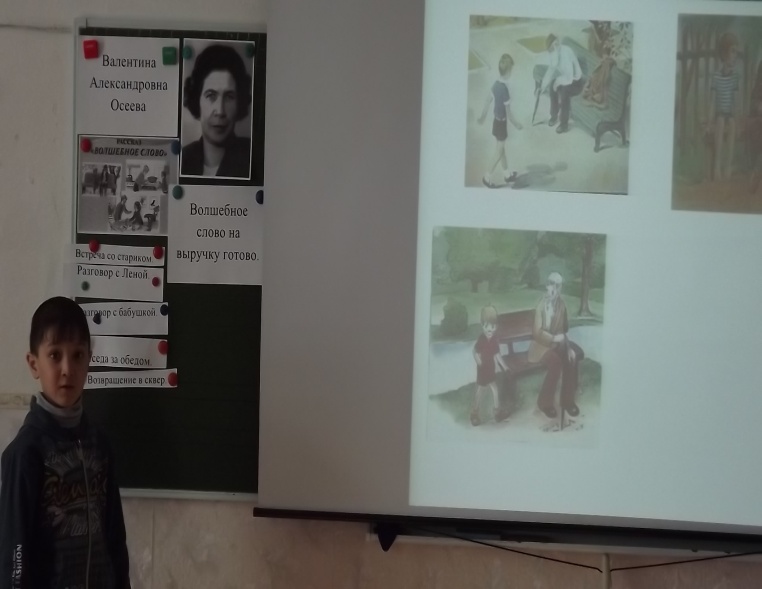 Окружающий мир
Внеурочная деятельность
Функции учителя:
Организация учебного процесса на уровне класса в целом, предмета в целом (график учебного процесса, внешняя диагностика, итоговый контроль).
   Организация внутриклассной активизации и координации (расстановка рабочих мест, инструктаж, управление внутриклассной сетью и т.п.).
   Индивидуальное наблюдение за учащимися, оказание индивидуальной помощи, индивидуальный контакт с ребенком. С помощью компьютера достигаются идеальные варианты индивидуального обучения, использующие визуальные и слуховые образы.
   Подготовка компонентов информационной среды (различные виды учебного, демонстрационного оборудования, программные средства и системы, учебно – наглядные пособия и т.д.), связь их с предметным содержанием определенного учебного курса.
Чтобы применение компьютера на предметных уроках давало положительные результаты, необходима правильная организация работы учебного процесса:
   компьютерные задания должны быть составлены в соответствии с содержанием учебного предмета и методикой его преподавания, развивающие, активизирующие мыслительную деятельность и формирующие учебную деятельность учащихся;
   учащиеся должны уметь обращаться с компьютером на уровне, необходимом для выполнения компьютерных заданий;
   учащиеся должны заниматься в специальном кабинете, оборудованном в соответствии с установленными гигиеническими нормами для начальной школы, по которым использование компьютера допустимо в течение не более 10-15 минут. ( Санитарные правила и нормы).
Формы ИКТ активности детей
индивидуальное или групповое выступление: презентация с помощью ИКТ;
проектная работа: поиск, обработка готовых и создание собственных информационных объектов с помощью инструментов  и средств ИКТ;
исследование процессов с использованием инструментов и средств ИКТ;
индивидуальное компьютерное тестирование;
практикумы с интерактивными заданиями.
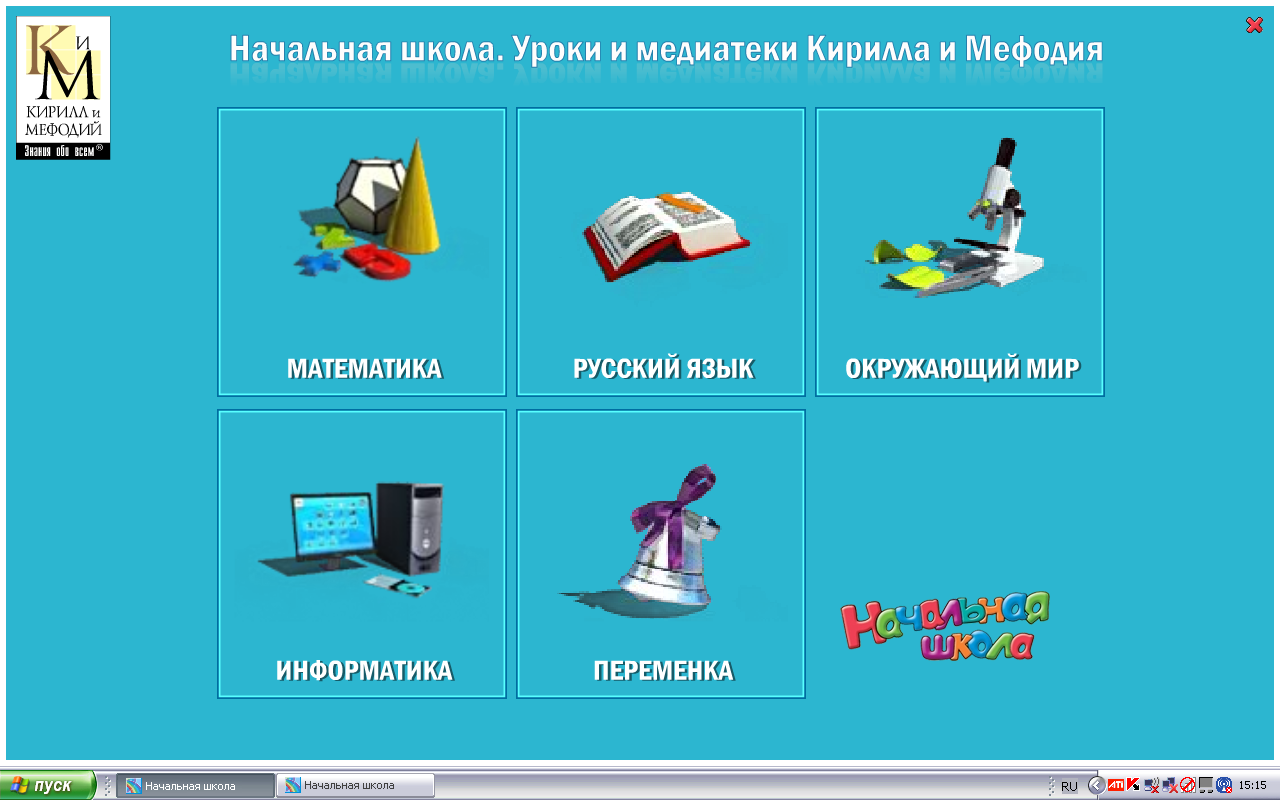 УМК «Начальная  школа»
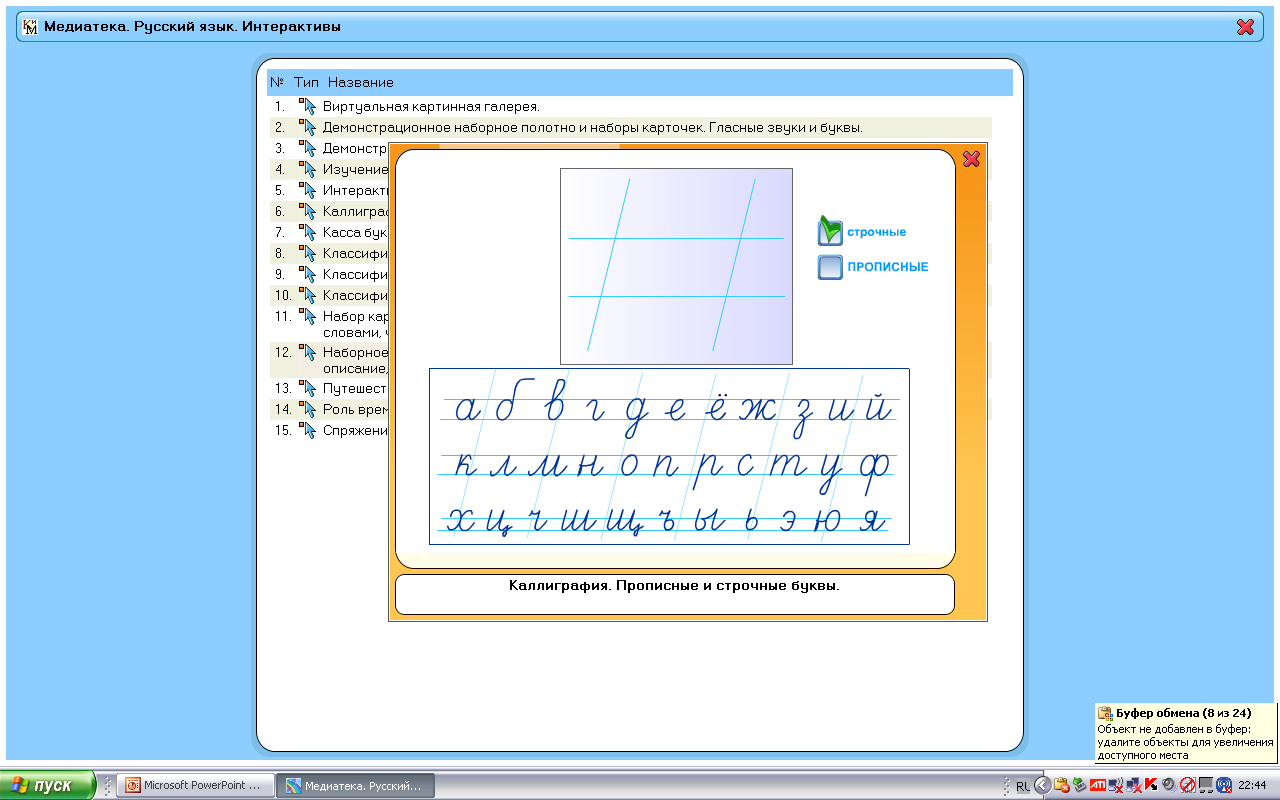 Интерактивные задания
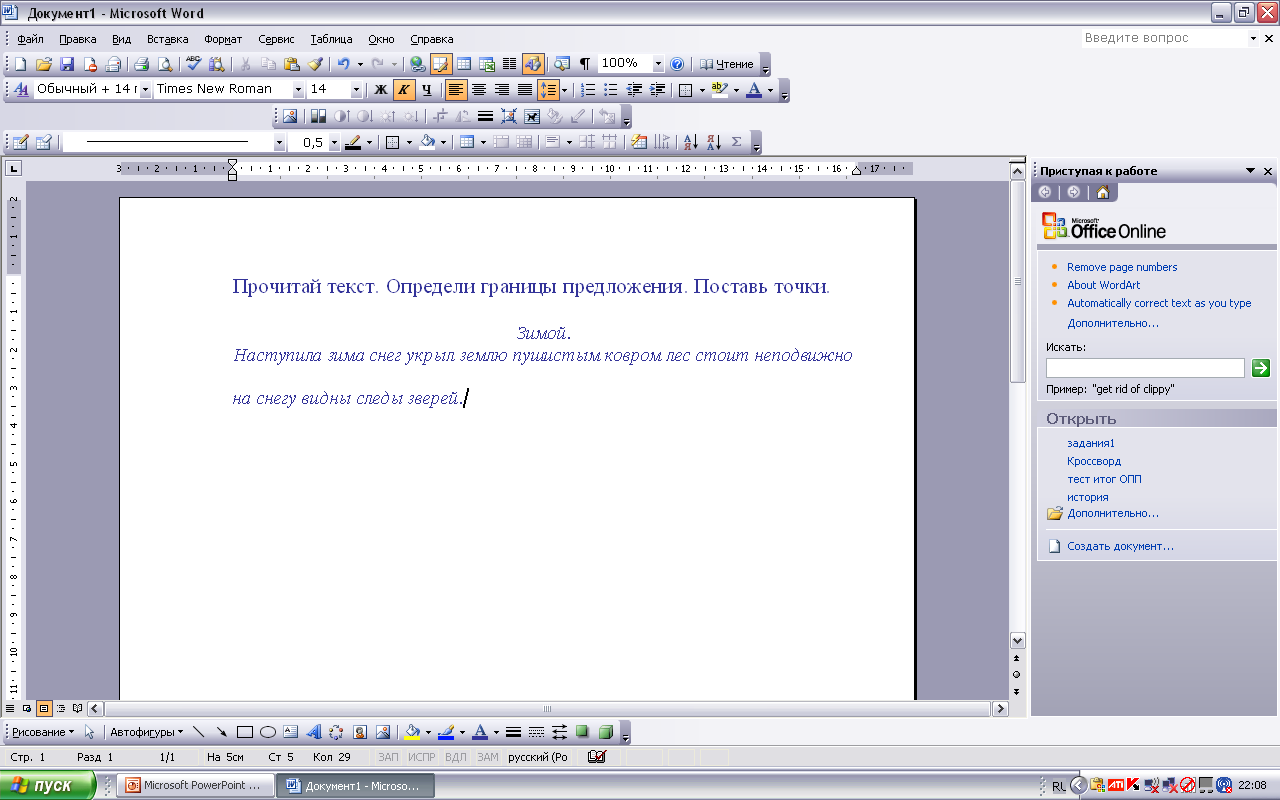 Интерактивные задания
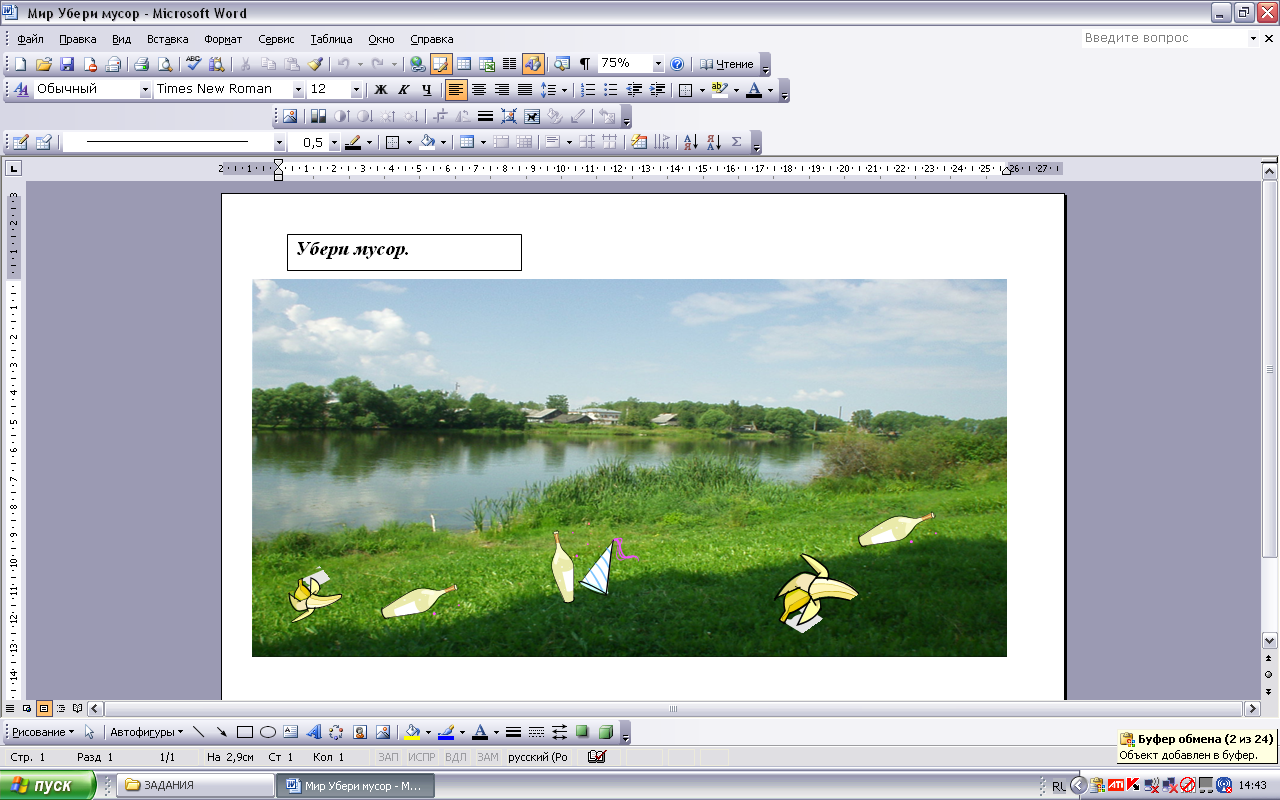 Презентации в Power Point
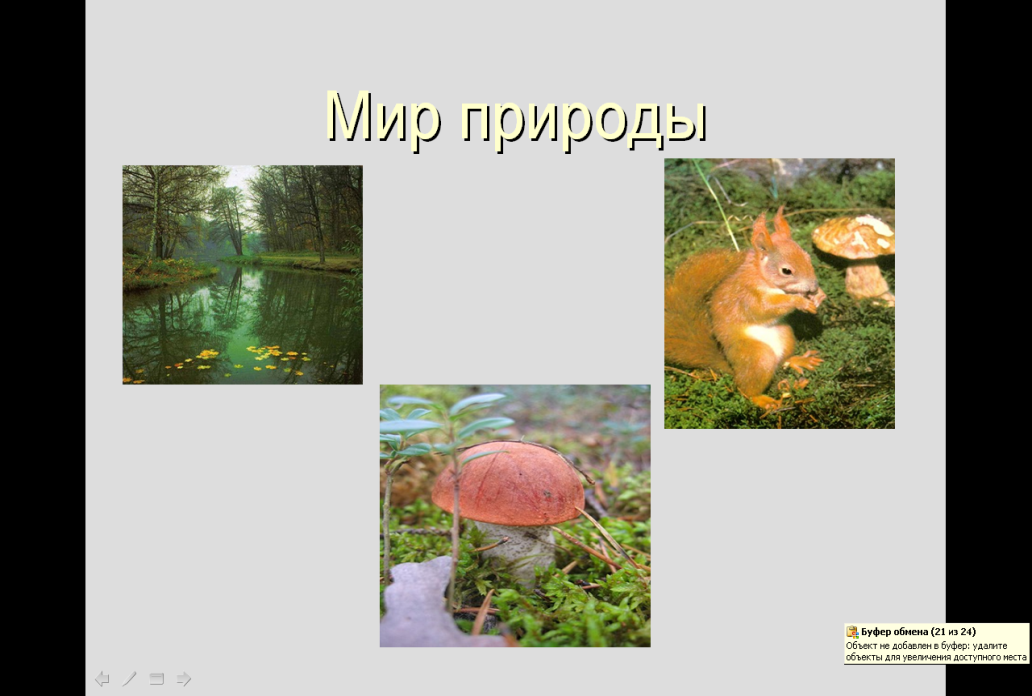 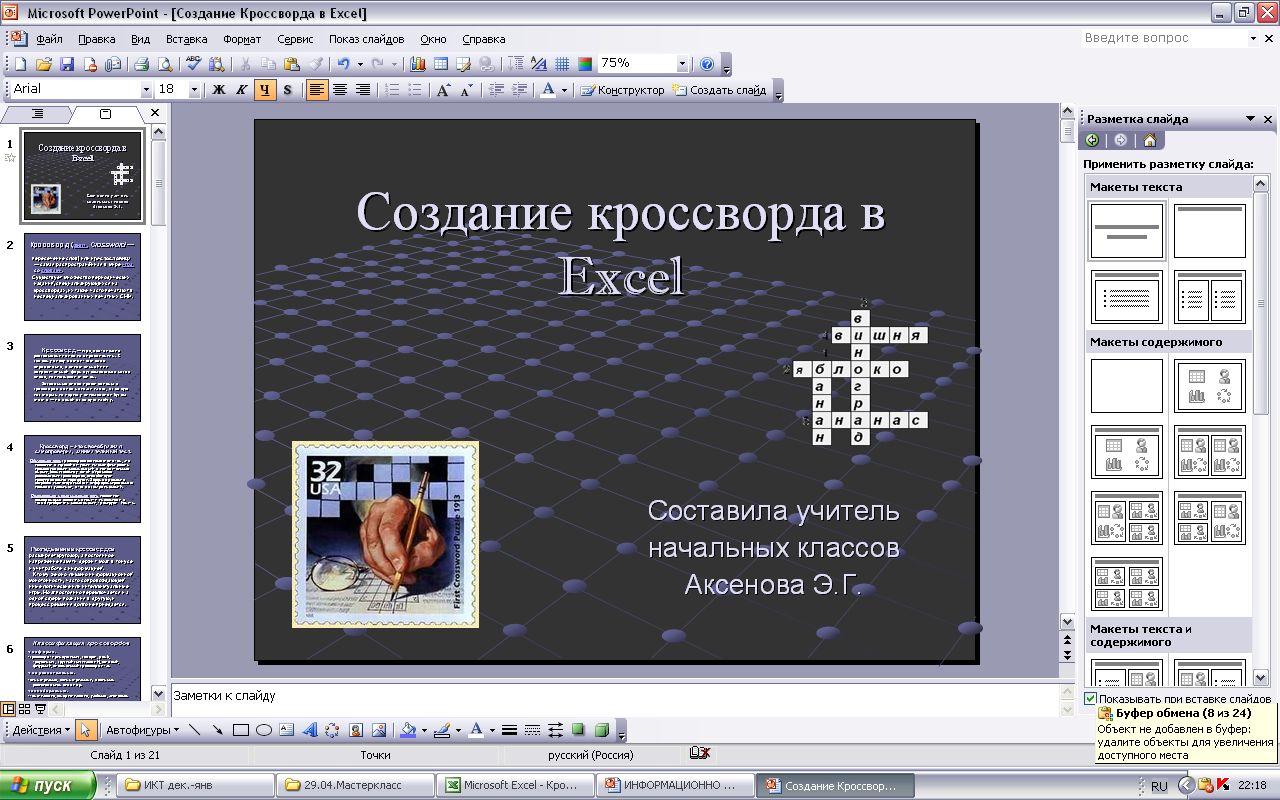 Кроссворды в Excel
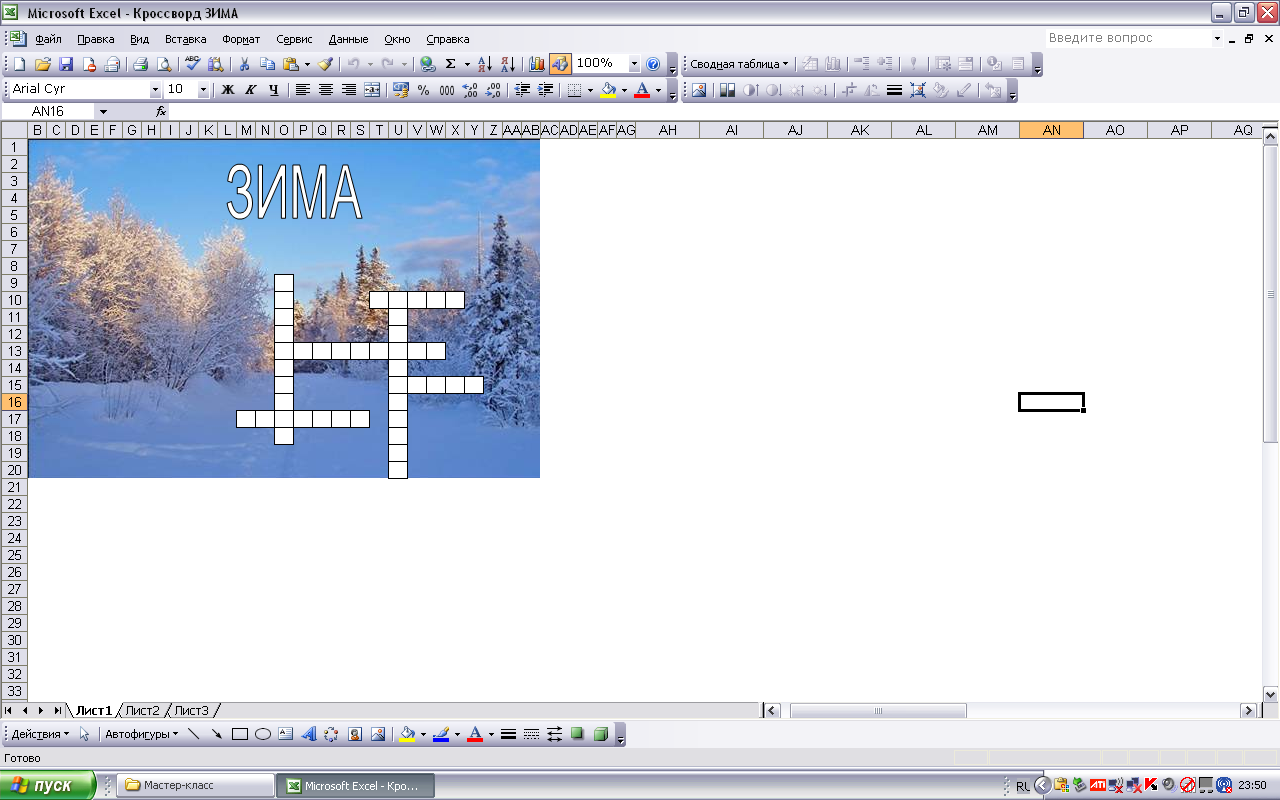 Ожидаемые результаты:
• Повышение эффективности учебного процесса. 
• Повышение качества преподавания. 
• Формирование компьютерной грамотности. 
• Улучшение освоения школьниками учебного материала. 
• Обеспечение широкого доступа участников образовательного процесса к информации.
Использование ИКТ позволяет построить учебно – воспитательный процесс на основе психологически корректных режимов функционирования внимания, памяти, мыслительной деятельности, реконструкции процесса обучения с позиции целостности.
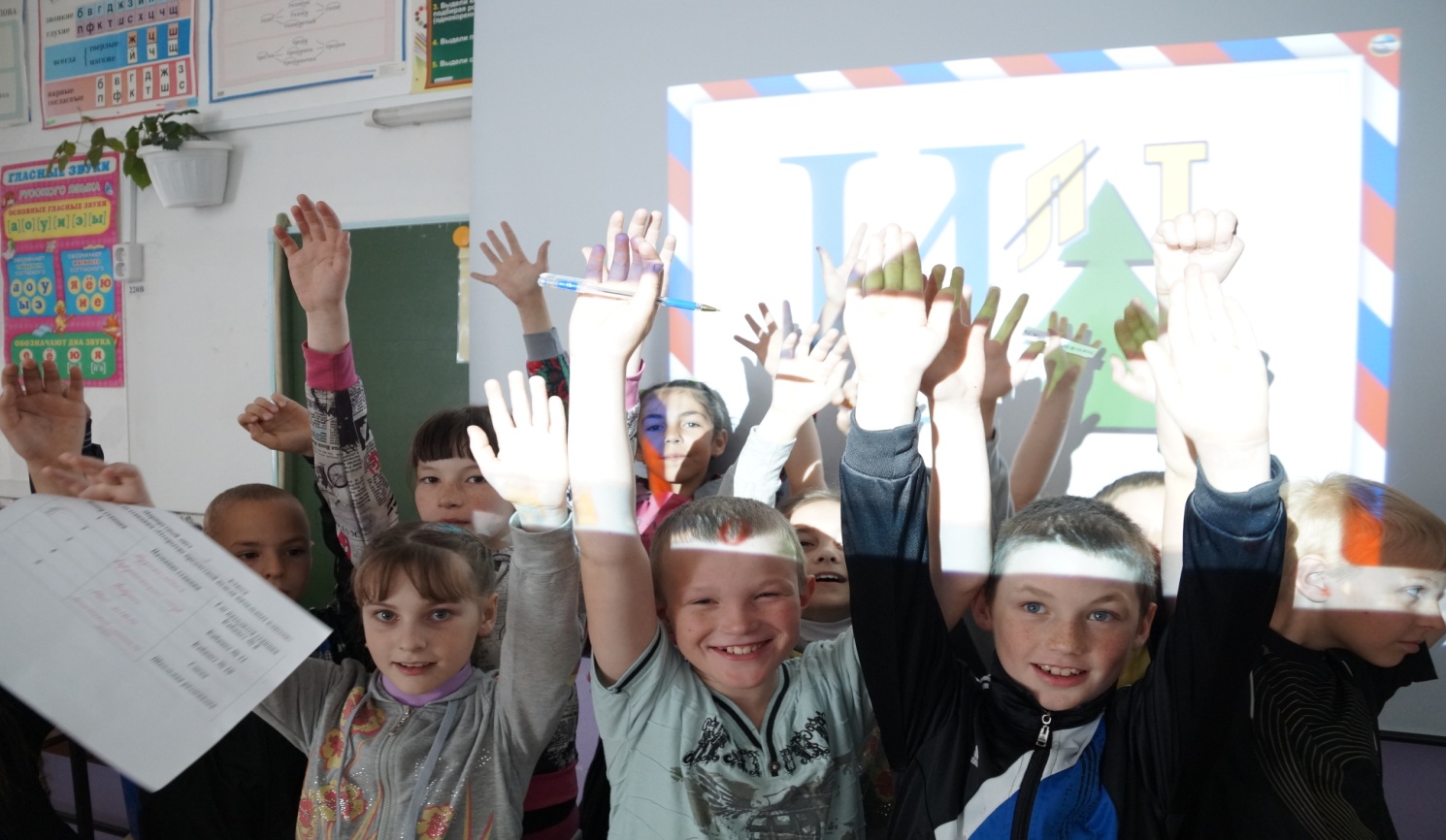 Литература:
Юркина С. В.Использование ИКТ в начальной школе.
Методическое письмо по вопросам обучения информатике в начальной школе. – Минообразования России.
Рекомендации по использованию компьютеров в начальной школе. – Минобразования России.
http://school83.centerstart.ru/taxonomy/term/1/42?page=8
http://900igr.net/prezentatsii/informatika/IKT-na-urokakh-v-nachalnoj-shkoly/006-Ispolzovanie-IKT-v-nachalnoj-shkole.html